COLLEGE
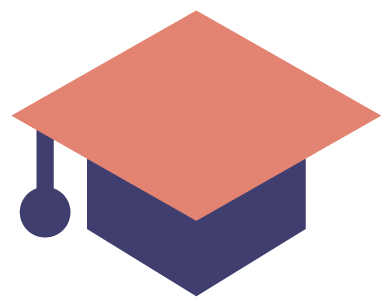 ULTIMATE PACKING LIST
Toiletries
Kitchen
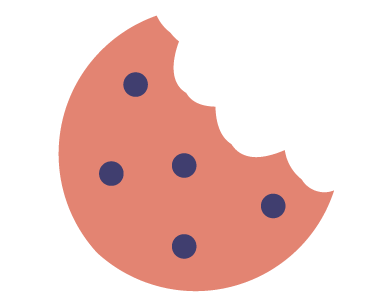 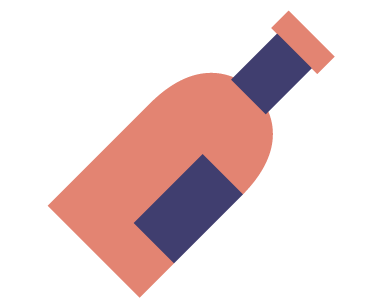 Toothbrush/toothpaste
Shampoo
Razor
Soap
Hair spray
Floss
Mouthwash
Nail clippers
Body Wash
Sunscreen
Cotton balls
Toothbrush/toothpaste
Shampoo
Razor
Soap
Hair spray
Floss
Mouthwash
Nail clippers
Body Wash
Sunscreen
Cotton balls
Snack food
Microwaveable food
Mini fridge
Microwave/toaster
Paper towels
Coffee maker
Dish towels
Water filter
Ziploc bags
Dish soap
Cups/mugs
Can opener
Drinks
Room Decor
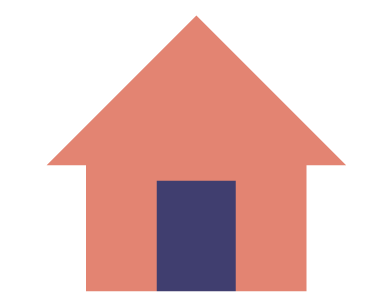 Tool kit
Command hooks
Poster/art
Rug
Lamps
Hand vacuum
Scale
Door mirror
Bean bag
Fake flowers
Jewelry organizer
Storage bins
Show organizer
Suitcase
Hangers
Trash can
Closet organizers
Bedside organizer
Electronics
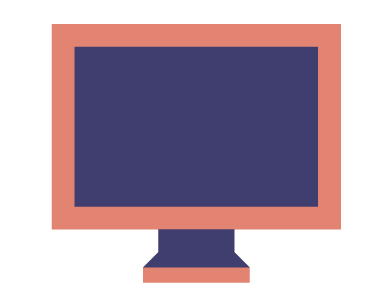 Laptop/charger
Phone/charger
Printer/ink/paper
TV
Ethernet cord
Headphones
Tablet/charger
HDMI cable
Surge protector
USB
DVD player
Calculator
Speakers
Mouse
Game console
Other stuff
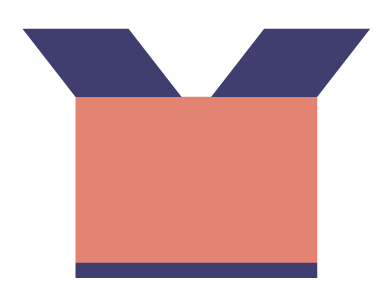 Umbrella
Lock box
Desk Lamp
Laptop case
Calendar
Envelopes/stamps
Batteries
Duct tape
Cowls
Cutlery
Sponge
Can opener
Bed rises
Hamper
Detergent
Desk organizer
Fabric softener
Pencil cup
Desk hutch
Stapler
Sewing kit
Umbrella
Flashlight
Extension cord
Paper clips
Index cards
Backpack
Scissors
Bed risers
Bath mat
Bed
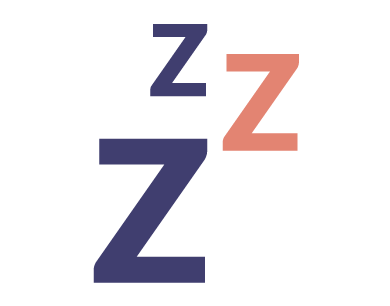 Headboard
Decorative pillows
Pillow cases
Bed risers
Mattress protector
Mattress pad
Blankets
2 set of sheets
Comforter
Laundry
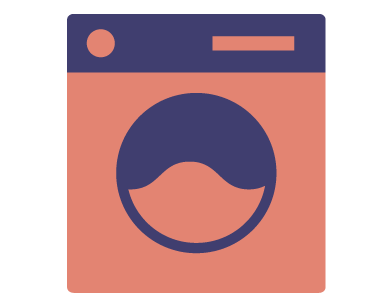 Quarters
Dryer sheets
Fabric softener
Detergent
Hamper
Stain remover